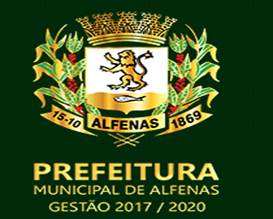 Educação de Jovens e Adultos
6° AO 9° ANO
LÍNGUA PORTUGUESA
SECRETARIA MUNICIPAL DE EDUCAÇÃO E CULTURA DE ALFENAS
Próxima Página
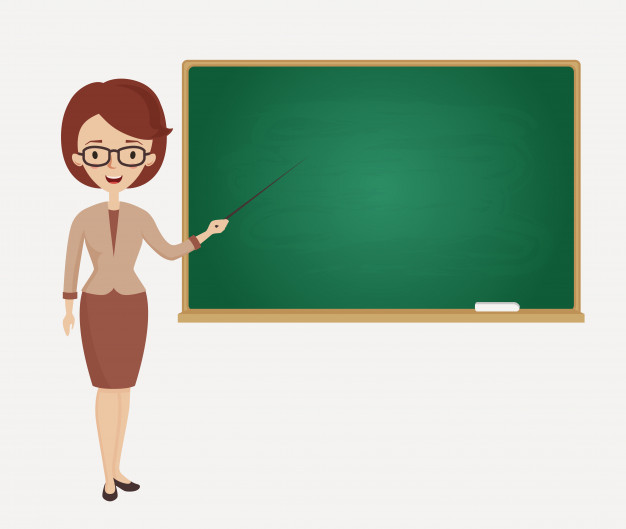 NÃO HÁ NECESSIDADE DE REALIZAR A IMPRESSÃO DESTE MATERIAL. 
AS ATIVIDADES NÃO SÃO OBRIGATÓRIAS. 
             OS ALUNOS IRÃO REVER ESTAS ATIVIDADES NA VOLTA ÀS AULAS. 

VAMOS COMEÇAR!
REALIZE A LEITURA DA CARTILHA PARA A RESOLUÇÃO DAS ATIVIDADES PROPOSTAS.
Clique sobre o link para ter acesso a cartilha
https://drive.google.com/file/d/1WoyueUThO-nxSdyKAnOOgd7SHI4m9jOE/view?fbclid=IwAR2VG49PA8Y8BeUoPEAimUSzWotsFsndPTF-A4I9ycLgx3X5dzbHh10FsdU
Página Anterior
Próxima Página
Responda em seu caderno
01
O que é o coronavírus?
A
É um vírus que causa aumento de glândulas salivares.
B
Uma família de vírus que causam infecções respiratórias.
C
É um vírus transmitido através de relações sexuais ou pelo sangue.
D
Vírus que causa dores no abdômen, cansaço, falta de apetite, dores nas juntas e cor amarelada na pele e nos olhos.
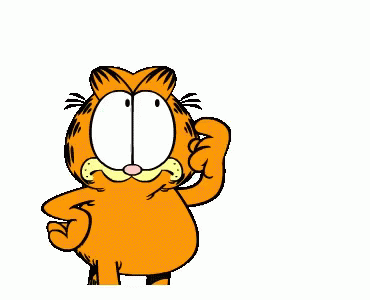 Fonte: https://tenor.com/search/pensando-gifs
Próxima Página
Página Anterior
02
Existem várias maneiras de nos protegermos. Vamos ver se você está
ligado? Qual alternativa é considerada correta?
Responda em seu caderno
A
Ficar em ambientes com muitas pessoas juntas, evitando abraços e apertos de mão.
B
Compartilhar objetos de uso pessoal como copos e talheres.
C
Ficar em casa, usar álcool em gel e máscara.
D
Manter os ambientes bem ventilados, não sendo necessário sua limpeza.
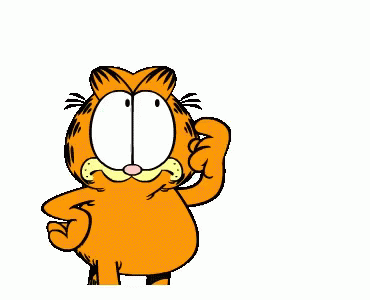 Fonte: https://tenor.com/search/pensando-gifs
Próxima Página
Página Anterior
O verbo “haver” nos sentidos de “existir”, “acontecer”, “ocorrer” é um verbo impessoal, ou seja, não possui sujeito. Os tempos verbais indicam o momento em que ocorre essa ação, sendo assim, a palavra “haverá” está empregada em qual tempo verbal?
Responda em seu caderno
03
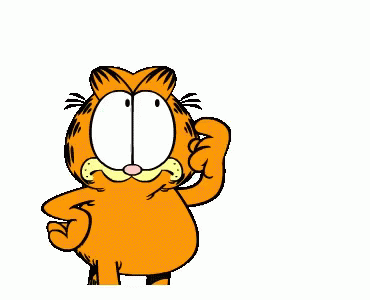 Observe a informação a seguir:
A
Passado
Fonte: https://tenor.com/search/pensando-gifs
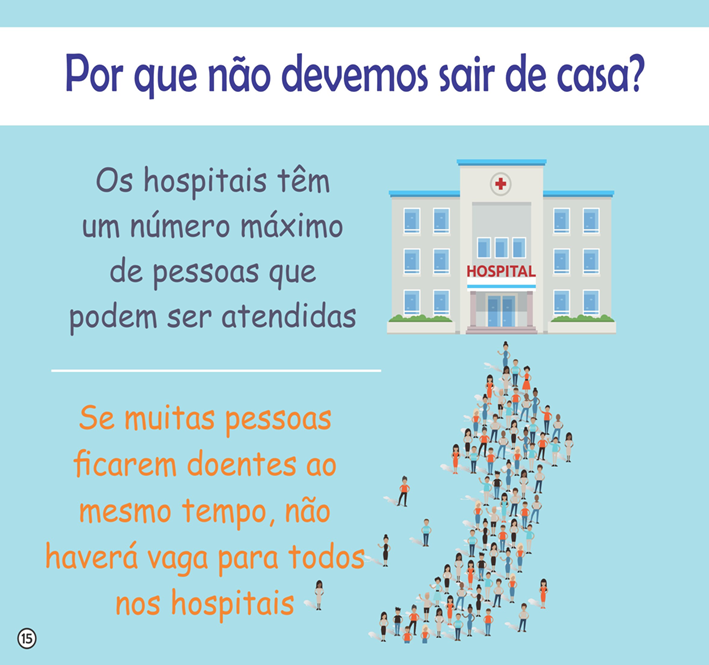 B
Presente
C
Pretérito
D
Futuro
Fonte: https://drive.google.com/file/d/1WoyueUThO-nxSdyKAnOOgd7SHI4m9jOE/view?fbclid=IwAR2VG49PA8Y8BeUoPEAimUSzWotsFsndPTF-A4I9ycLgx3X5dzbHh10FsdU
Próxima Página
Página Anterior
As palavras destacadas pertencem a qual classe gramatical?
04
Responda em seu caderno
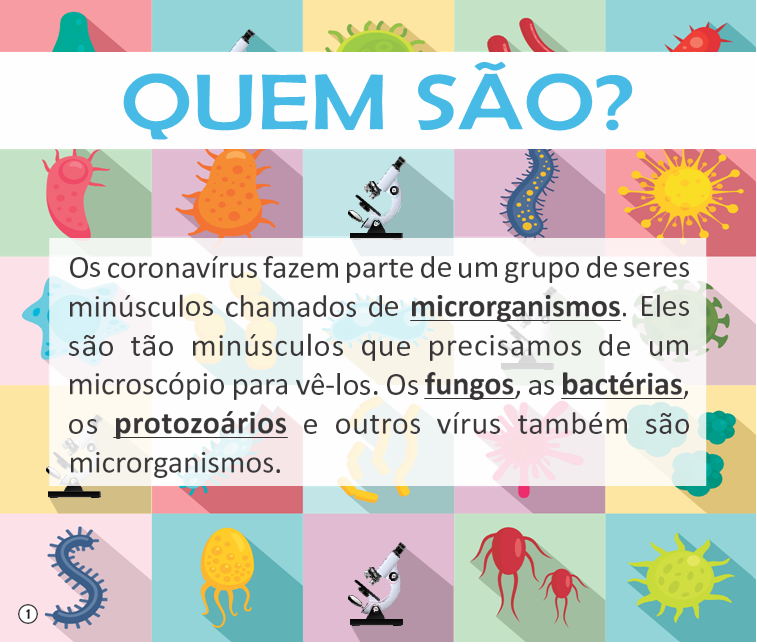 A
Verbo
B
Adjetivo
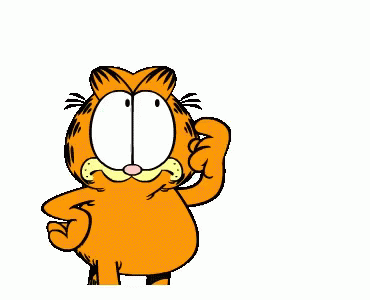 C
Substantivo
D
Numeral
Fonte: https://tenor.com/search/pensando-gifs
Fonte: https://drive.google.com/file/d/1WoyueUThO-nxSdyKAnOOgd7SHI4m9jOE/view?fbclid=IwAR2VG49PA8Y8BeUoPEAimUSzWotsFsndPTF-A4I9ycLgx3X5dzbHh10FsdU
Próxima Página
Página Anterior
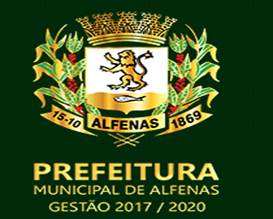 Educação de Jovens e Adultos
MATEMÁTICA
SECRETARIA MUNICIPAL DE EDUCAÇÃO E CULTURA DE ALFENAS
Próxima Página
01
Analisando o gráfico, verifique qual região do nosso país possui maior quantidade de casos.
Responda em seu caderno
Casos de Coronavírus por Região
A
Norte
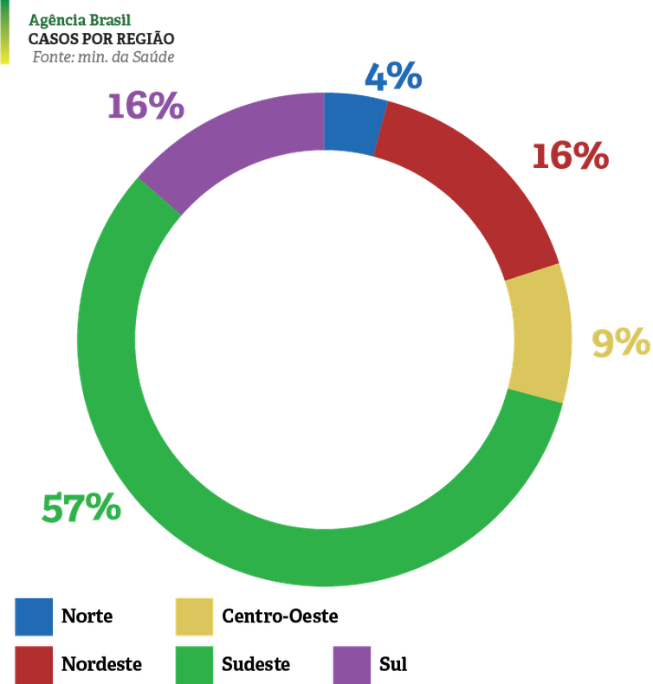 B
Nordeste
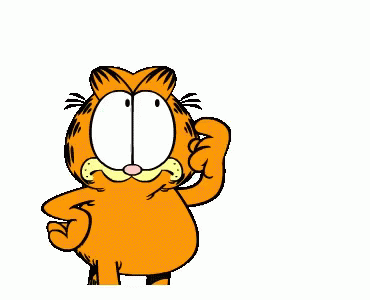 C
Sudeste
D
Sul
Fonte: https://tenor.com/search/pensando-gifs
E
Centro-Oeste
FONTE: MIN. SAÚDE
Página Anterior
Próxima Página
02
Uma farmácia vendeu 1.800 frascos de álcool em gel no mês passado, neste mês vendeu 10% a mais. Quantos frascos foram vendidos neste mês?
Responda em seu caderno
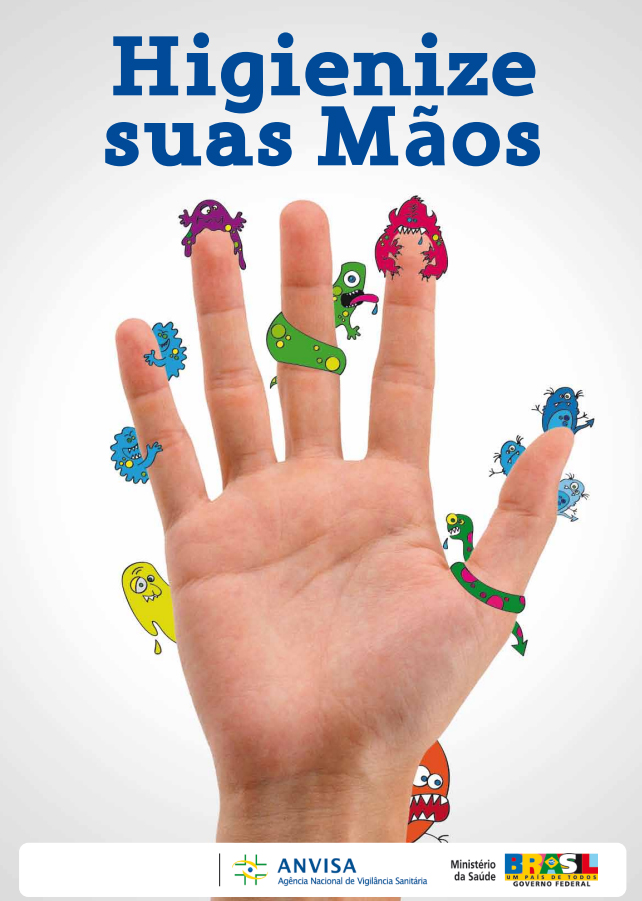 A
1900
B
2000
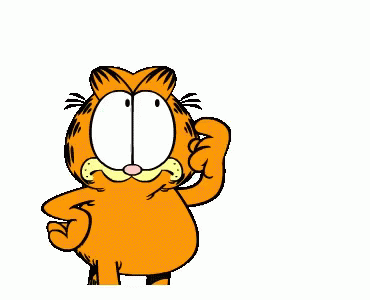 C
1980
D
1960
Fonte: https://tenor.com/search/pensando-gifs
Fonte: http://www.cromg.gov.br/oms-e-anvisa-lancam-campanha-3/
Página Anterior
Próxima Página
03
Um atacadista obteve um lucro de R$1.200,00 em vendas de máscaras e vai investir 30% do lucro em novas mercadorias. Qual o valor que vai ser investido?
Responda em seu caderno
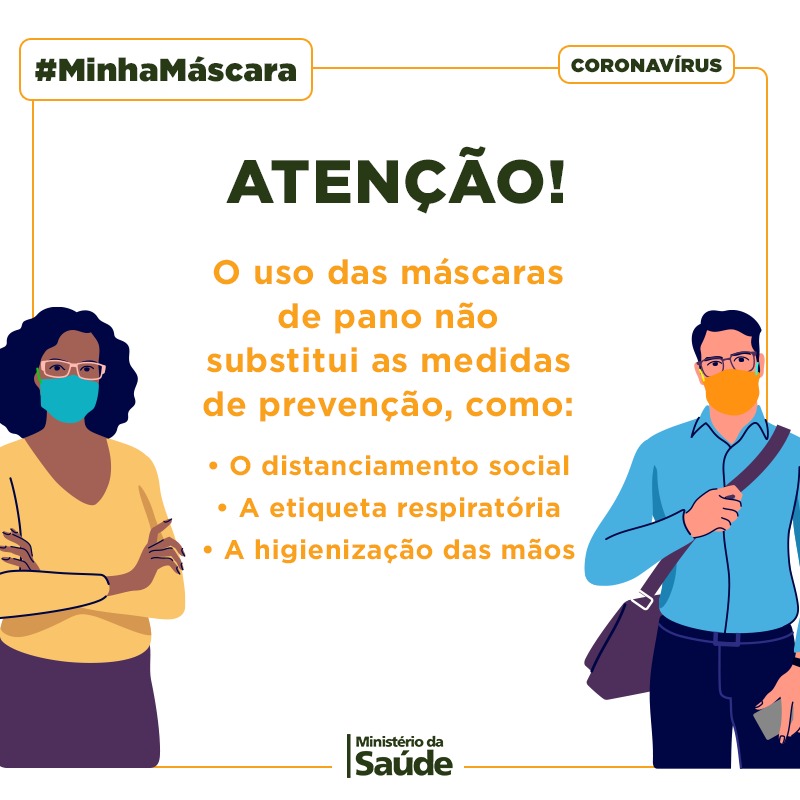 A
320
B
360
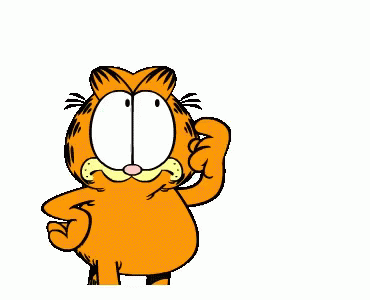 C
460
D
600
https://tenor.com/search/pensando-gifs
Fonte: https://www.fiocruzbrasilia.fiocruz.br/covid-19-orientacoes-sobre-o-uso-de-mascaras-de-protecao/
Página Anterior
Próxima Página
Um hospital possui 100 leitos para atendimentos para casos de coronavírus, sendo que 85% da sua capacidade já se encontram ocupados. Quantos leitos ainda restam?
04
Responda em seu caderno
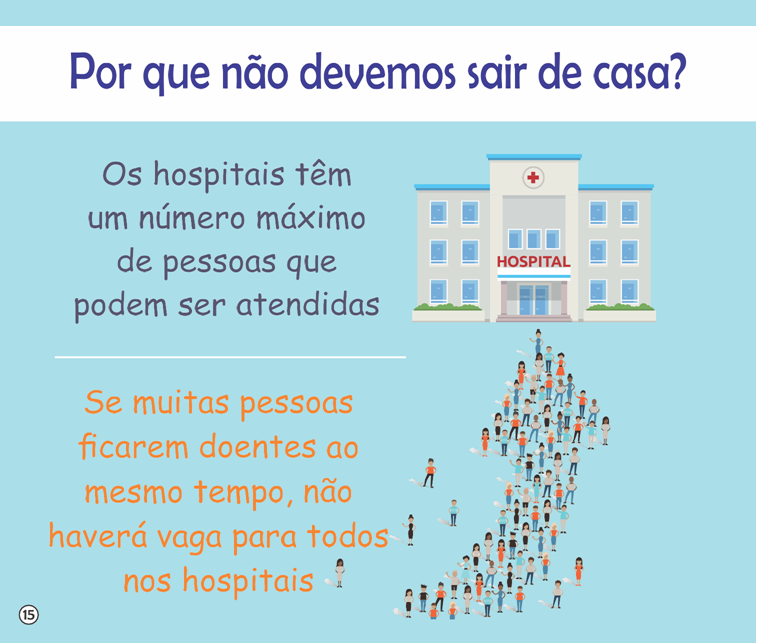 A
20
B
25
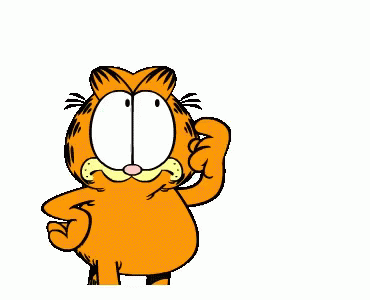 C
30
D
15
Fonte: https://tenor.com/search/pensando-gifs
Fonte: https://drive.google.com/file/d/1WoyueUThO-nxSdyKAnOOgd7SHI4m9jOE/view?fbclid=IwAR2VG49PA8Y8BeUoPEAimUSzWotsFsndPTF-A4I9ycLgx3X5dzbHh10FsdU
Próxima Página
Página Anterior
GABARITO
PORTUGUÊS
MATEMÁTICA
01
01
B
C
02
02
C
C
03
03
D
B
04
04
C
D
Página Anterior
Fim
Siga as dicas que você aprendeu e se cuide!
TCHAU!!!
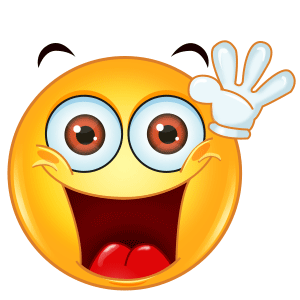 Referência da imagem: https://br.pinterest.com/pin/388928117819787774/